Министерство образования и молодежной политики Свердловской области
Государственное автономное профессиональное образовательное учреждение Свердловской области "Красноуфимский аграрный колледж"
Взаимодействие с центром помощи семьям и детям города Красноуфимск
Волонтерский отряд «Горящие Сердца»
Руководитель: Тункина Софья Павловна
Отряд состоит из 77 человек
Театрализованная программа «Что мы музыкой зовём?»
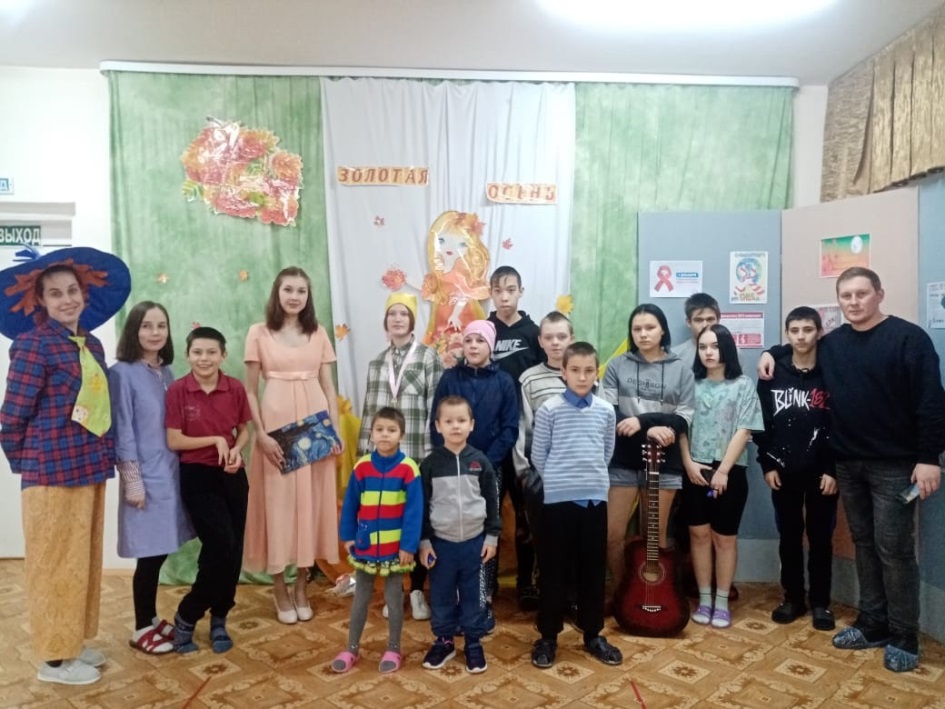 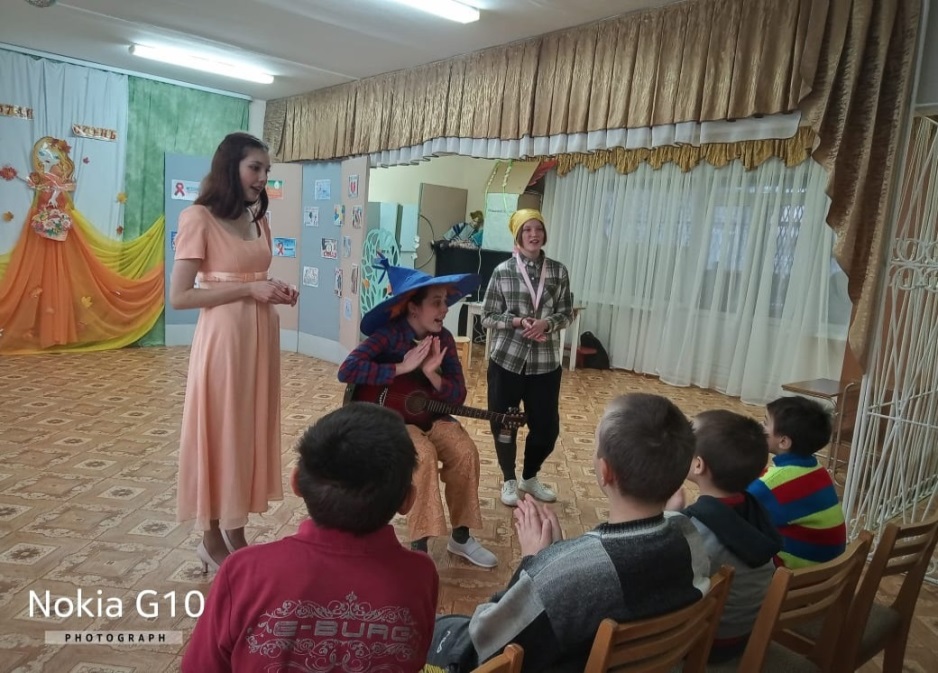 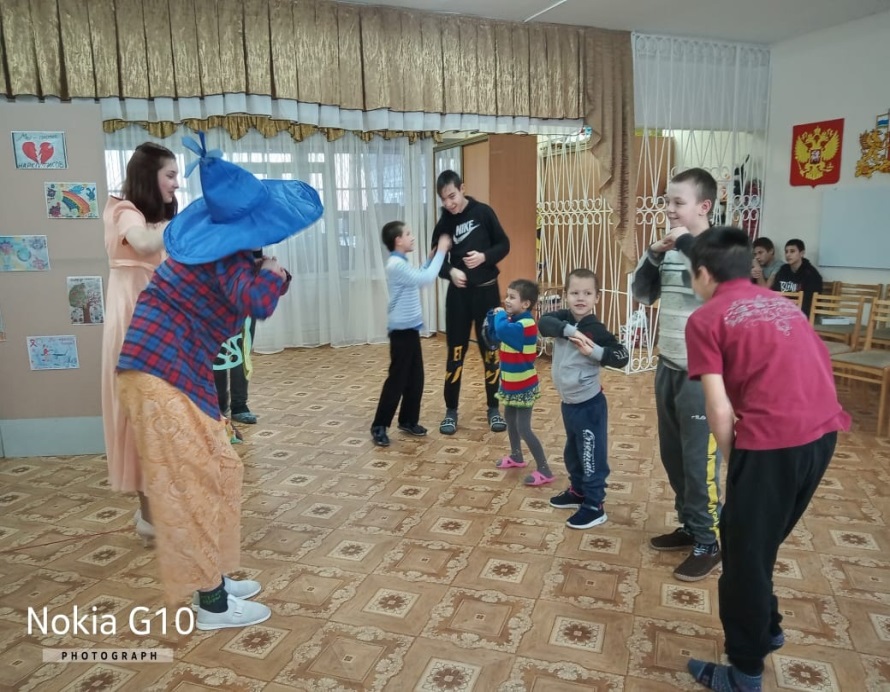 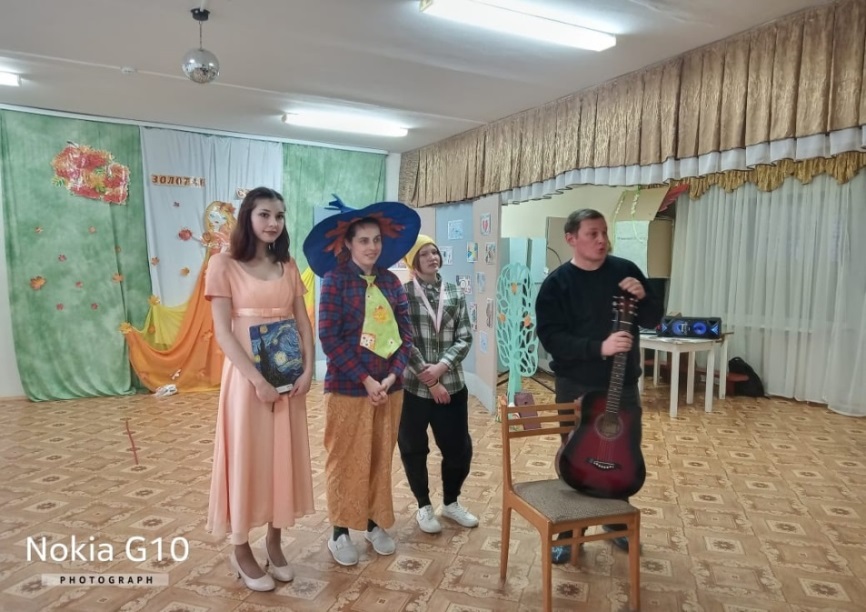 Арт-терапия «Дерево дружбы»
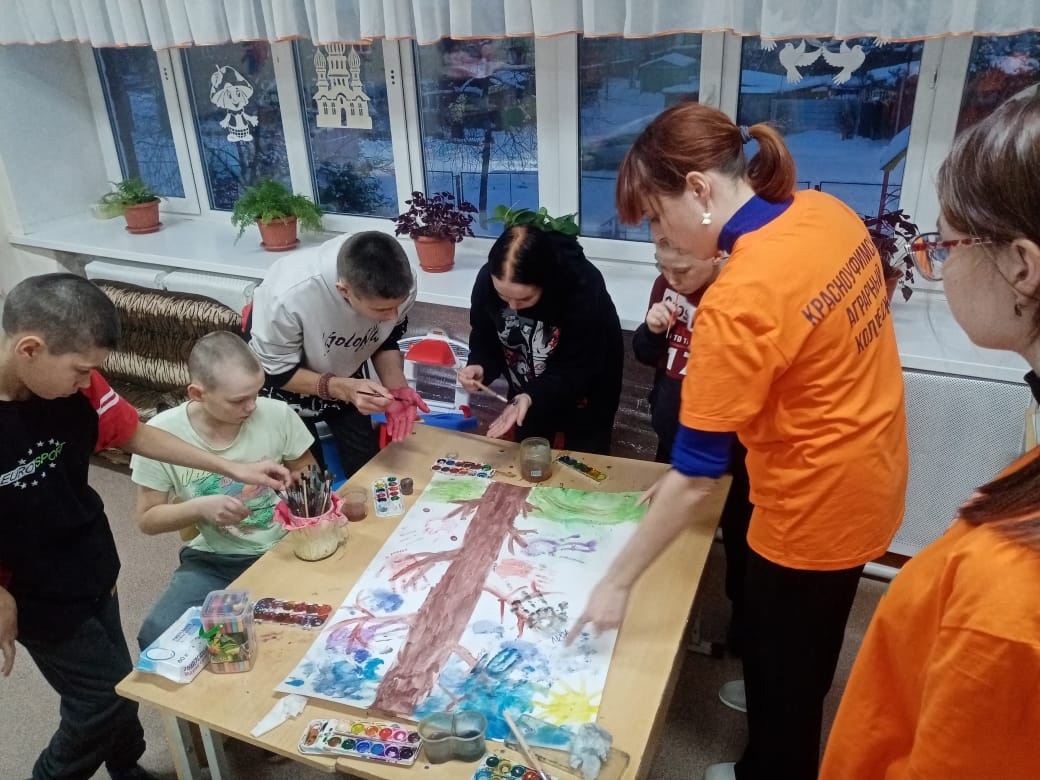 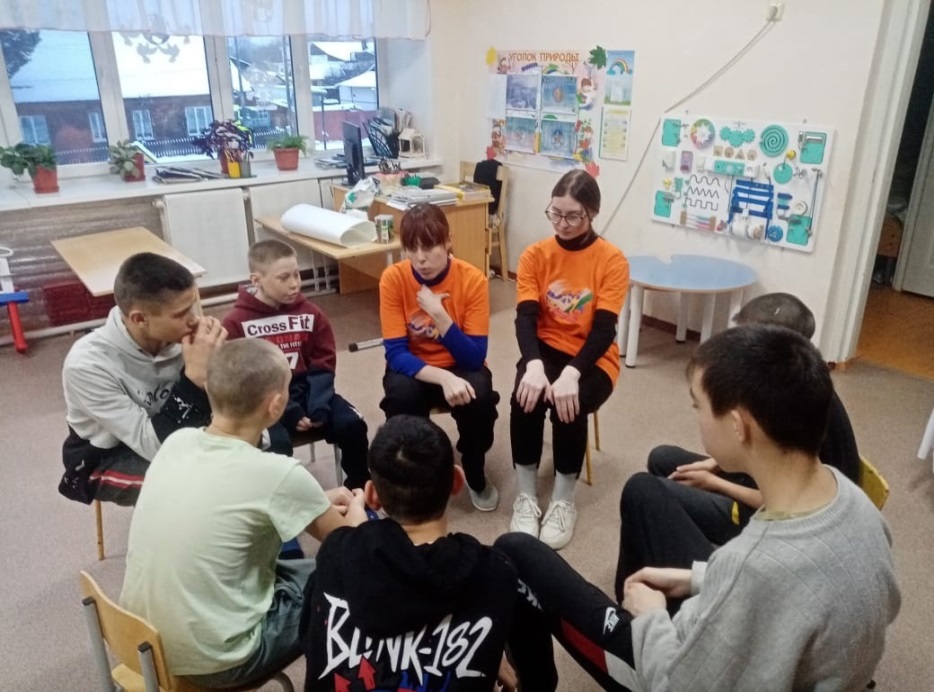 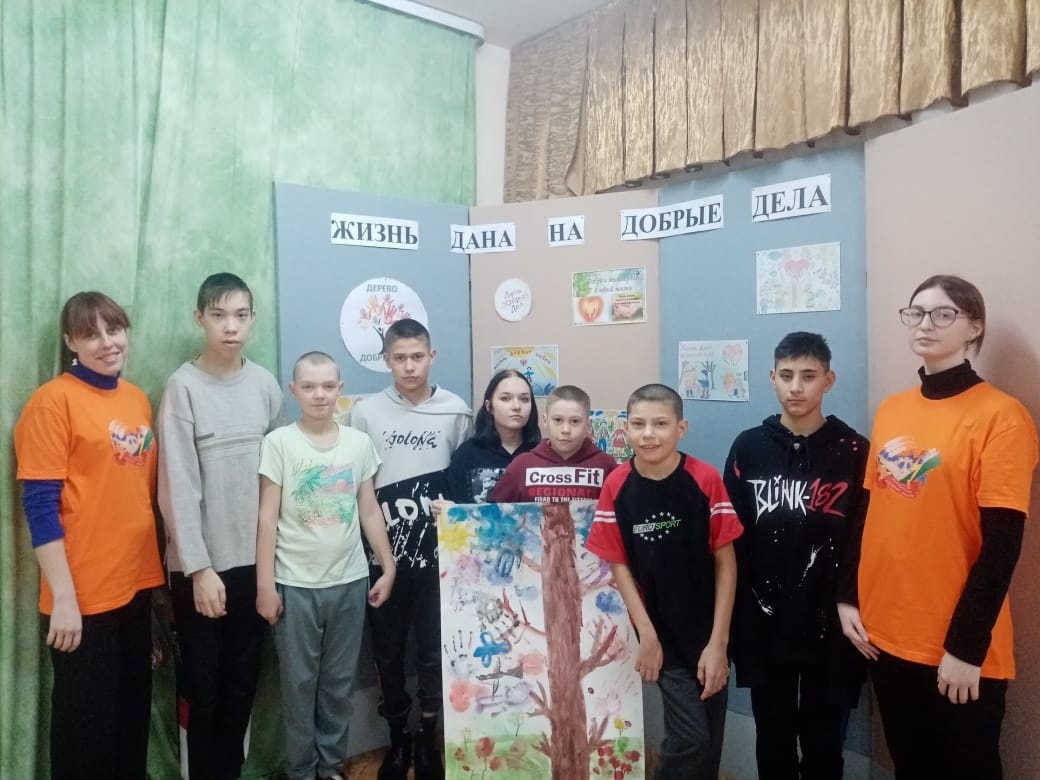 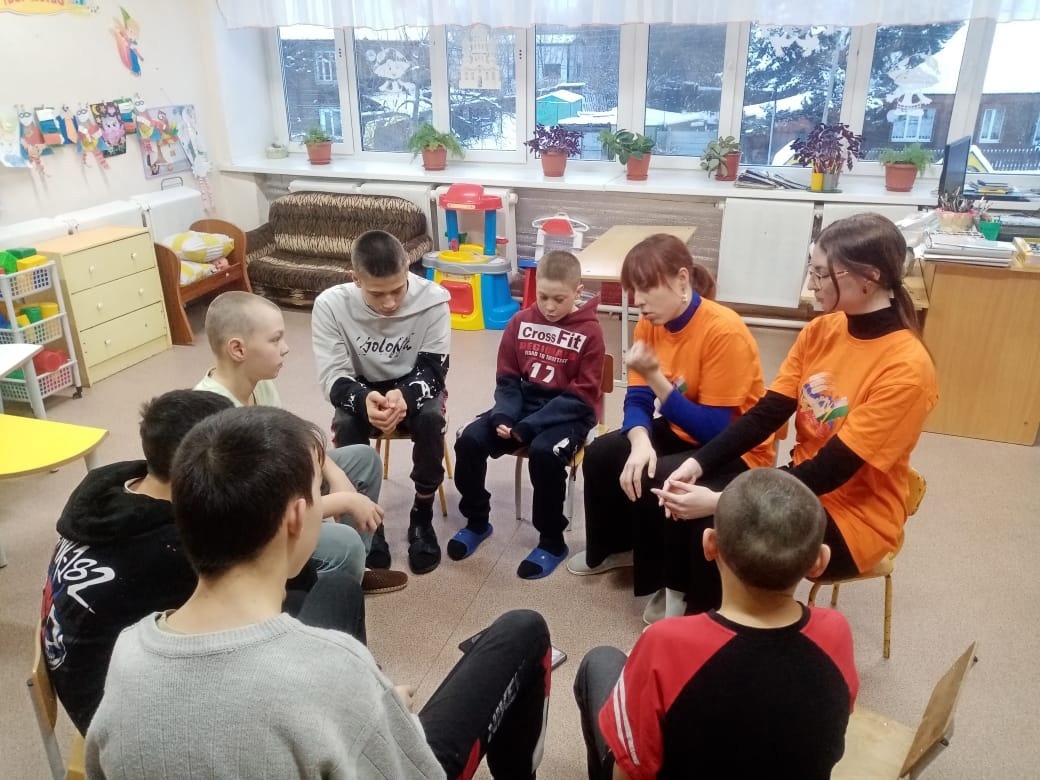 Строительство снежных горок
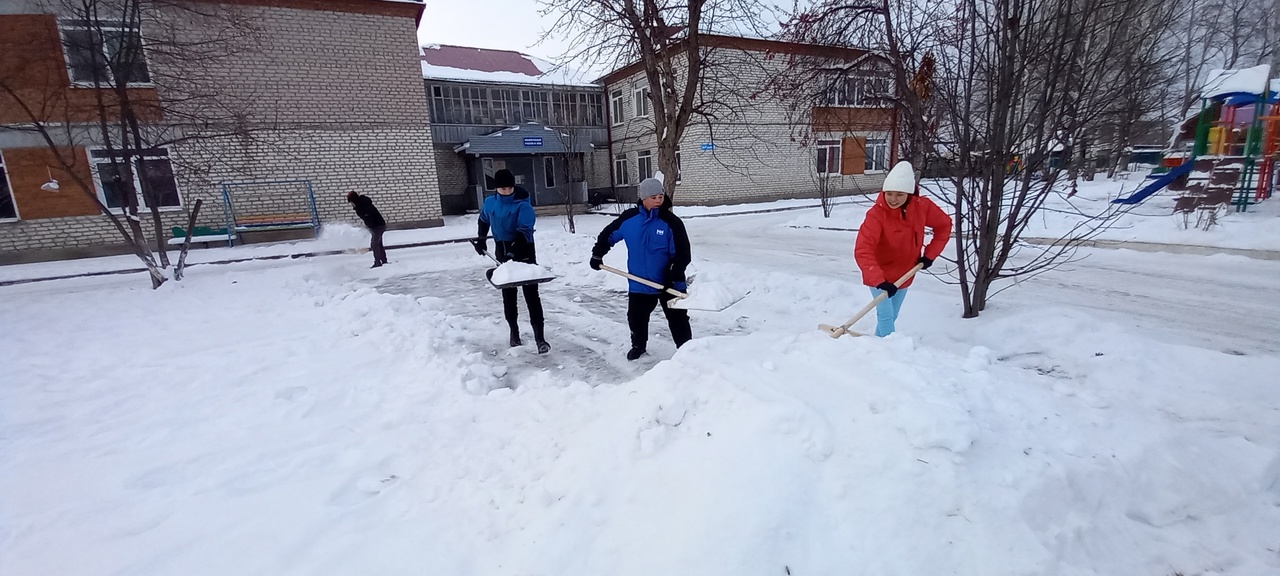 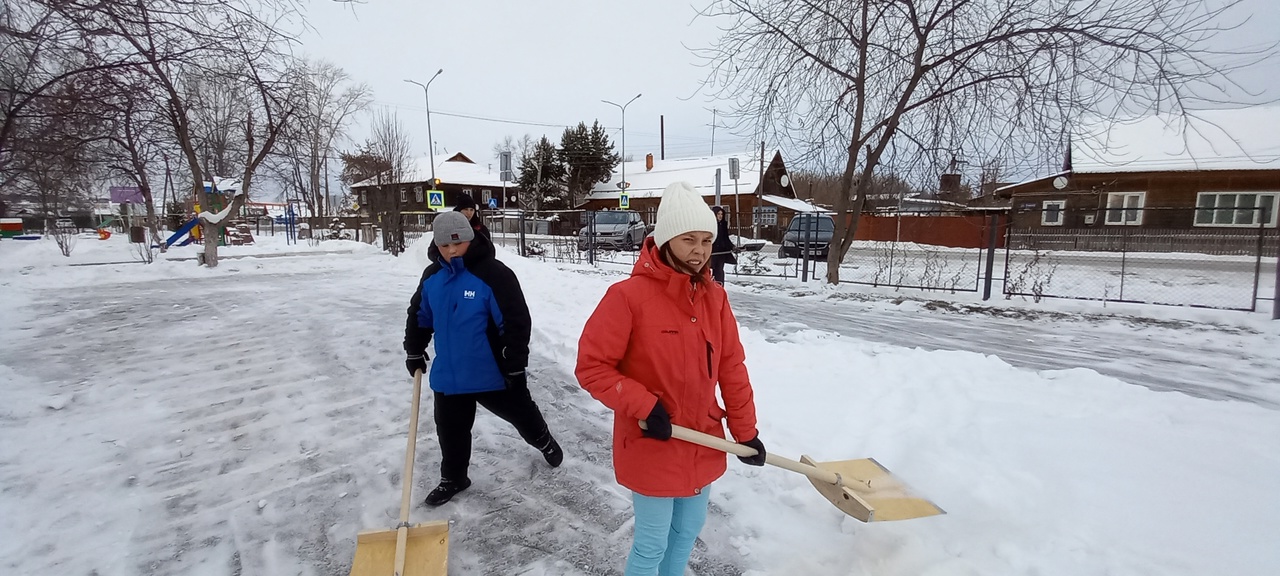 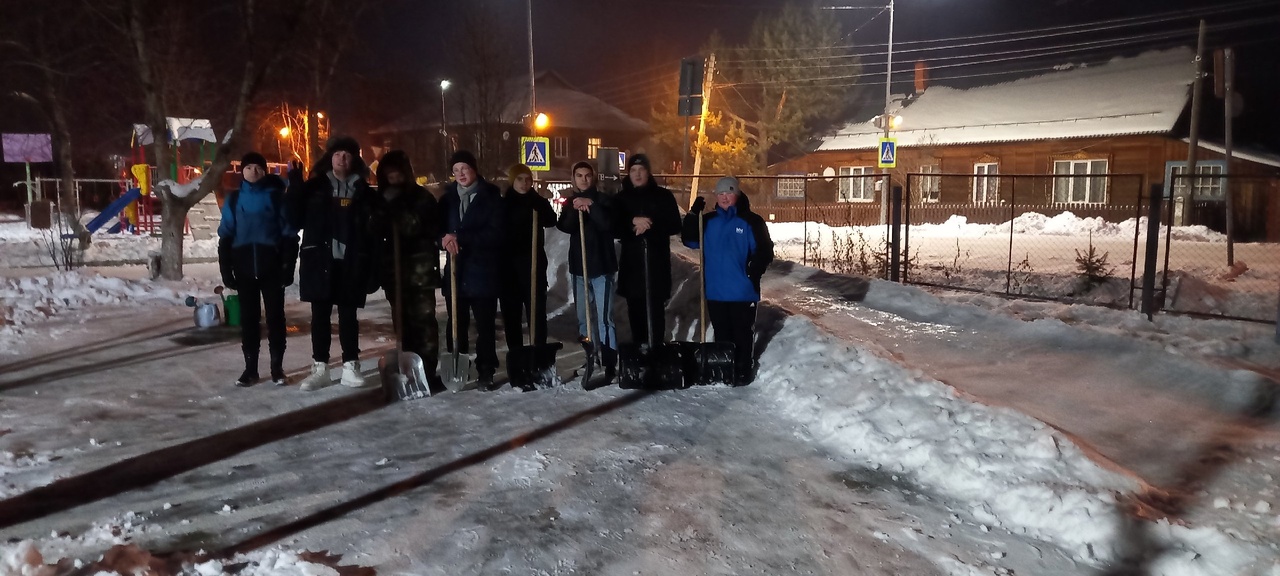 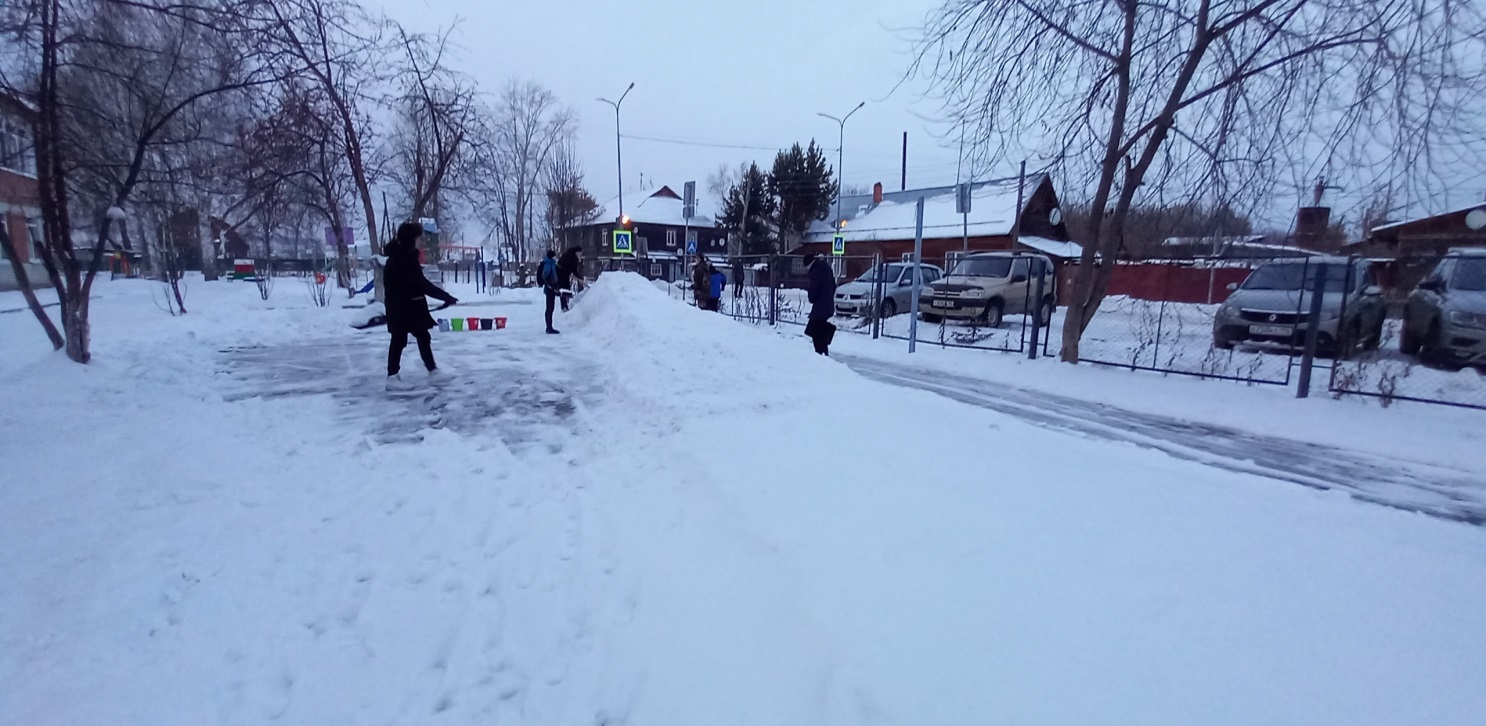 Традиционная акция «Добрый Дед Мороз»
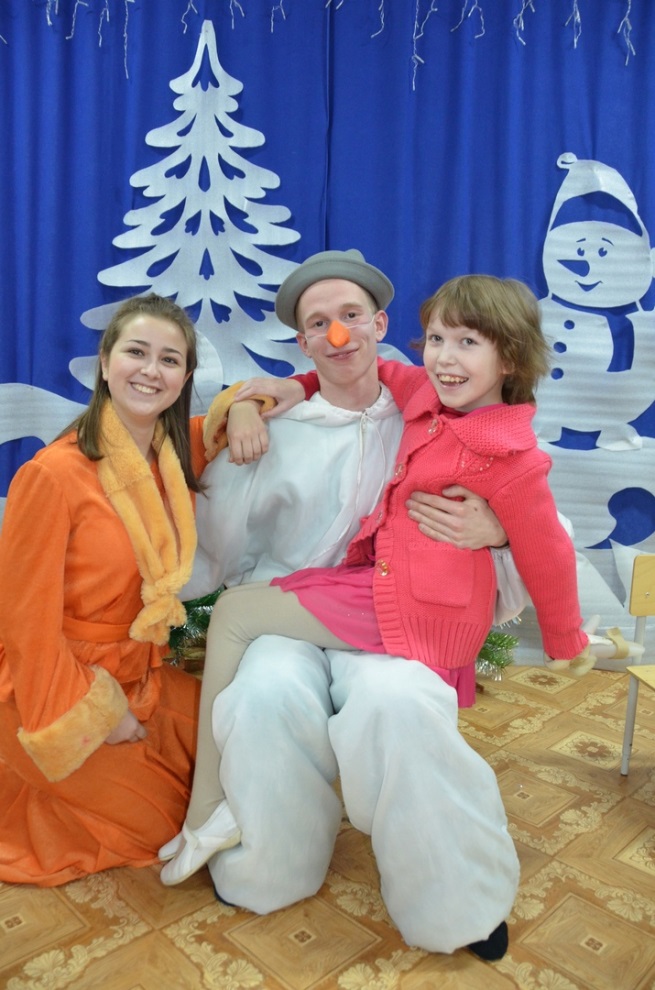 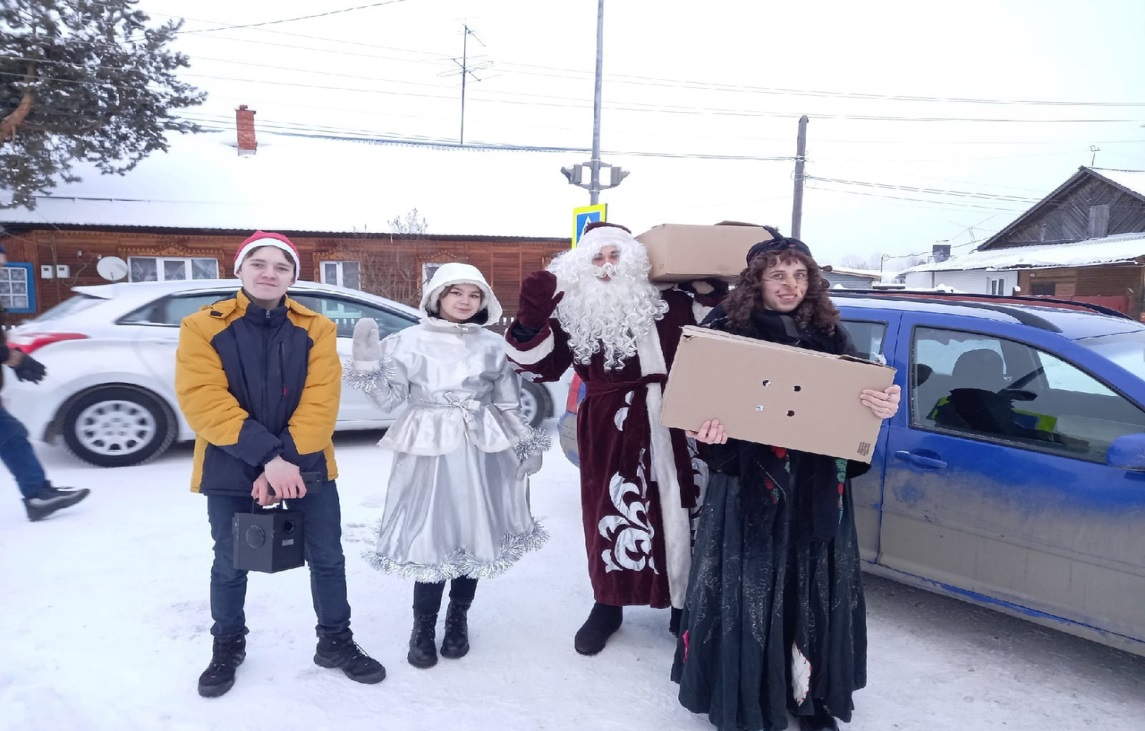 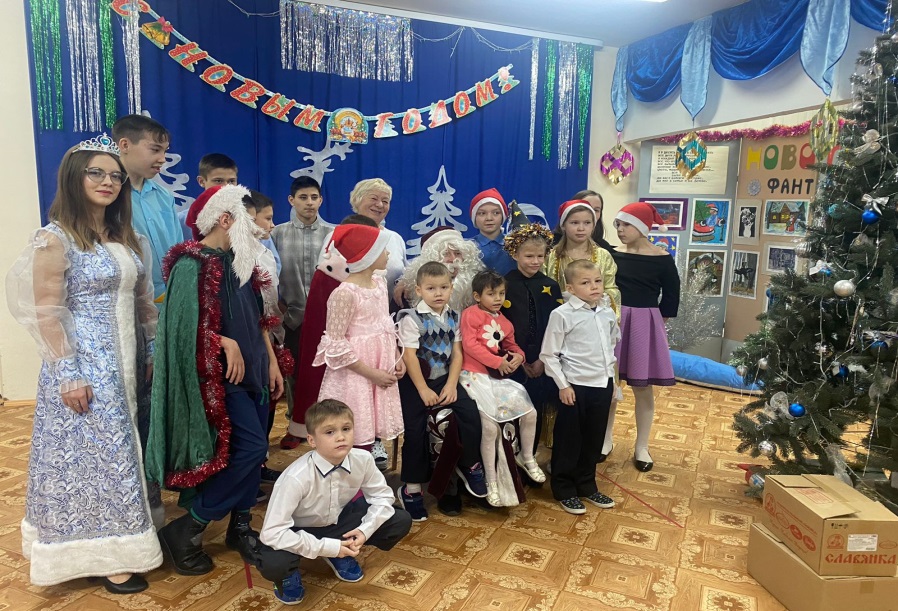 Театрализованная игровая программа «Сундук со сказками»
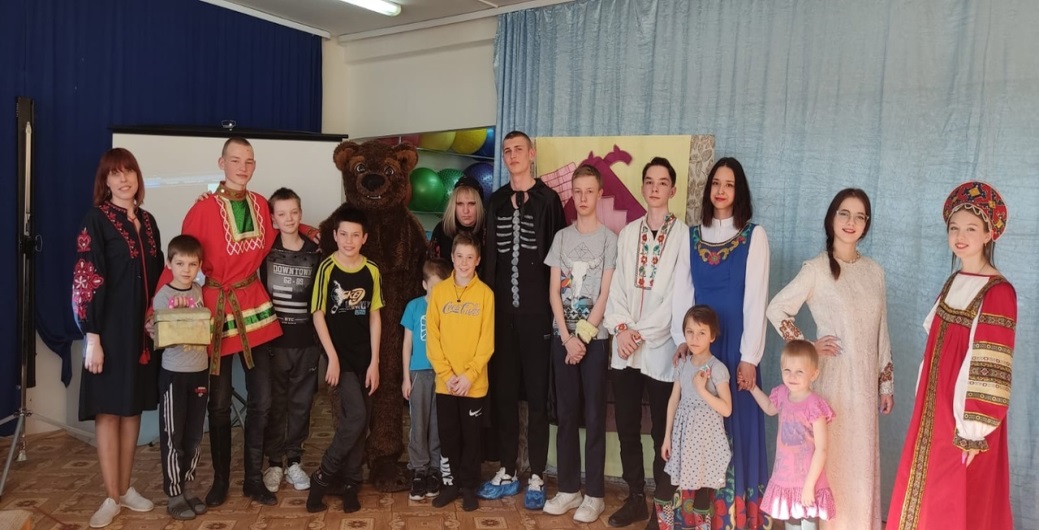 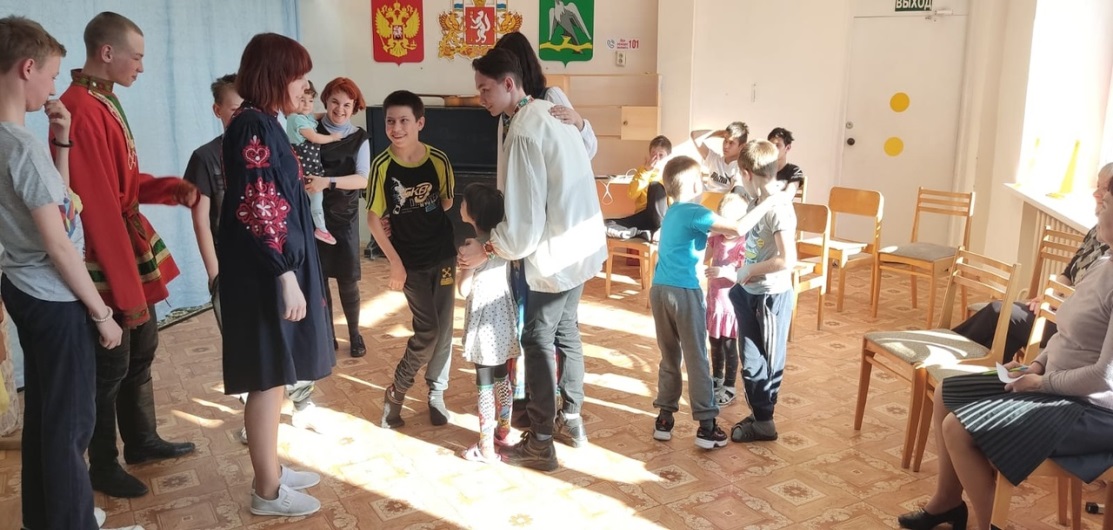 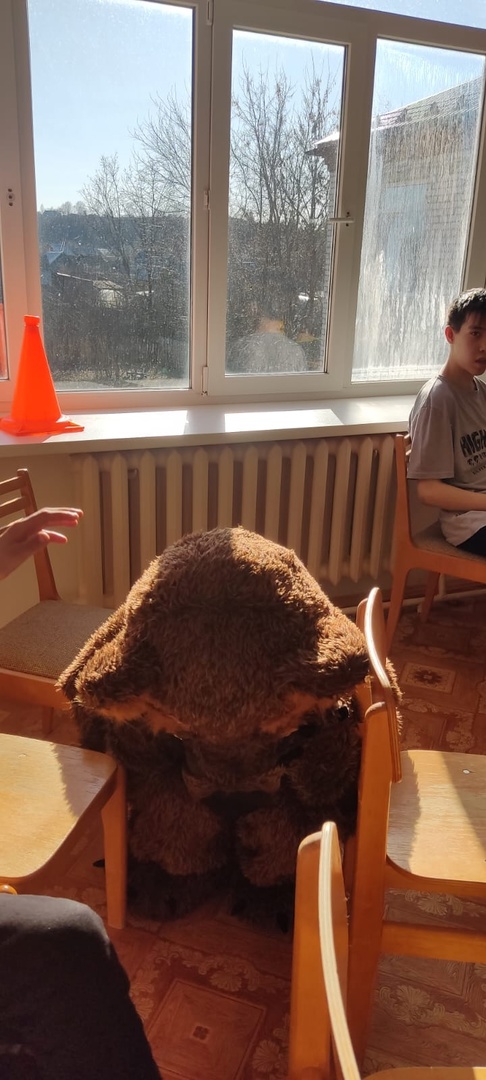 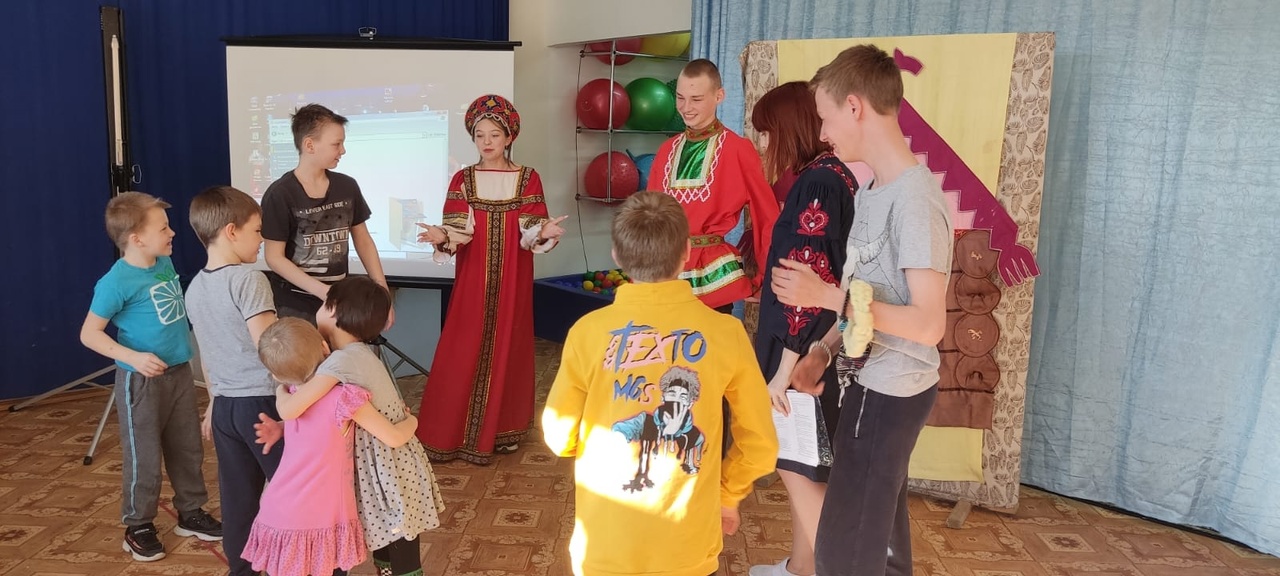